تصنيف الوسائل التعليمية واسس اختيارها وتصميمها واستخدامها في التربية الخاصة
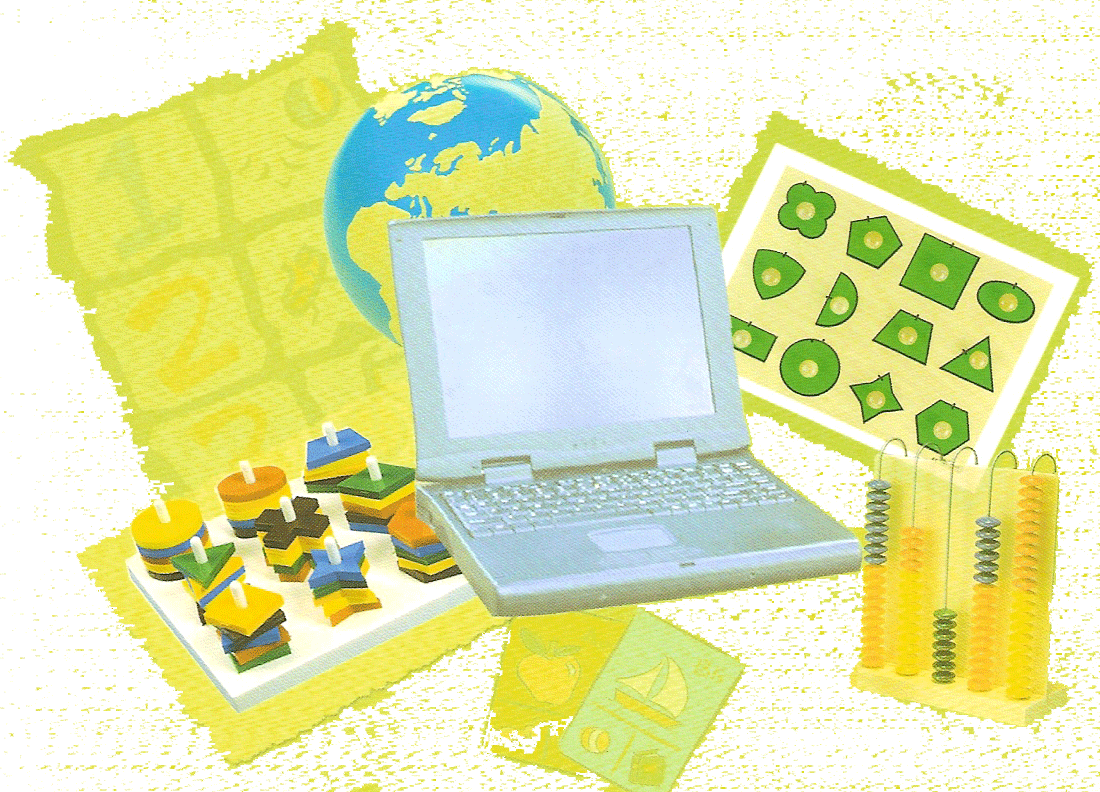 الأسس النفسية لاختيار الوسائل التعليمية
1- النضج
2- الدافعية
3- الطريقة الكلية والجزئية 
4- الفروق الفردية
5- التعزيز (الثواب والعقاب)
6- التمرين الموزع والمركز
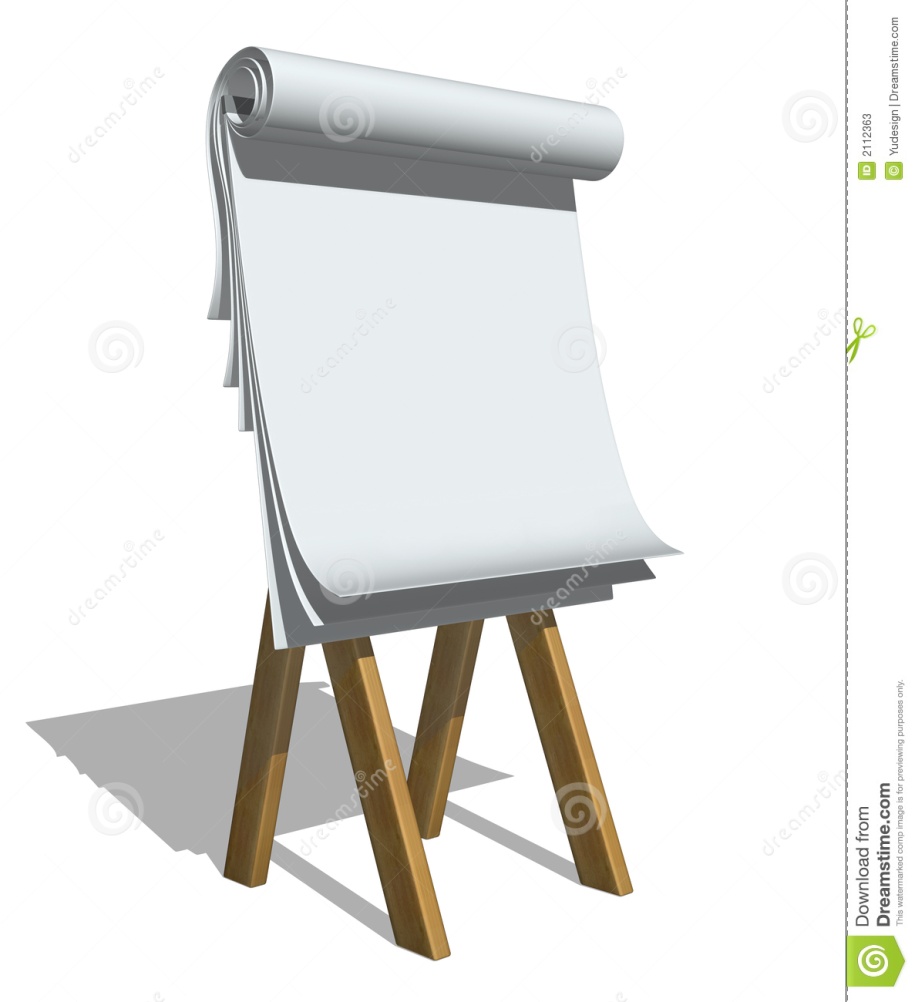 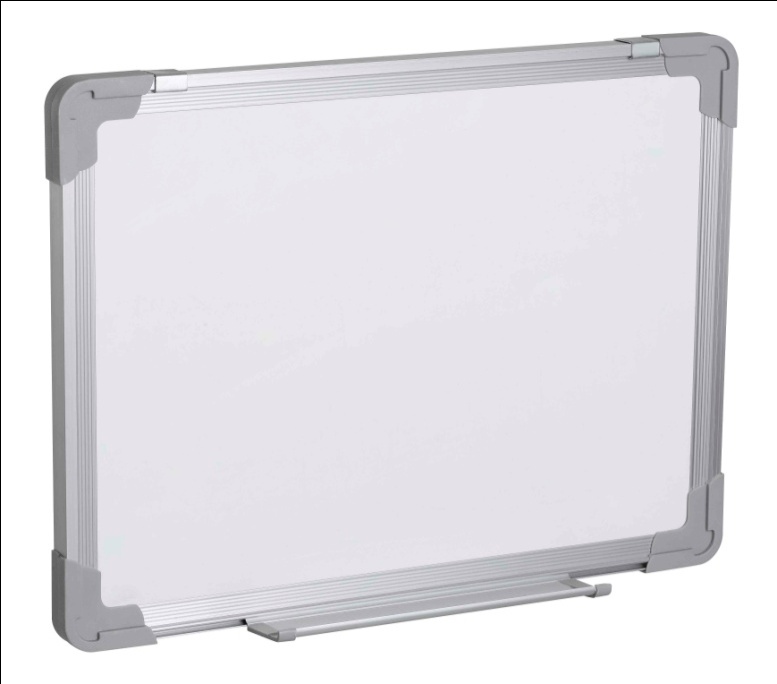 الأسس التربوية لاختيار الوسائل التعليمية
1- نختار الوسيلة التعليمية الأكثر فاعلية في تحقيق الأهداف التعليمية.
2- نختار الوسيلة الأكثر فاعلية في تحقيق مفردات المحتوى.
3- نختار الوسيلة الأكثر ملائمة لخصائص المتعلمين ذوي الاحتياجات الخاصة.
4- نختار الوسيلة التي تعمل على تنفيذ استراتيجية التدريس.
5- نختار الوسيلة التي تتوافر فيها المواصفات الفنية أو الجودة التقنية المطلوبة .
6- نختار الوسيلة ذات الفائدة الأكثر والكلفة الأقل .
7- نختار الوسيلة التي تتوافر لها إمكانيات العرض الناجح.
ما الأسس التربوية التي يجب التركيز عليها للمعاقين بصرياً؟
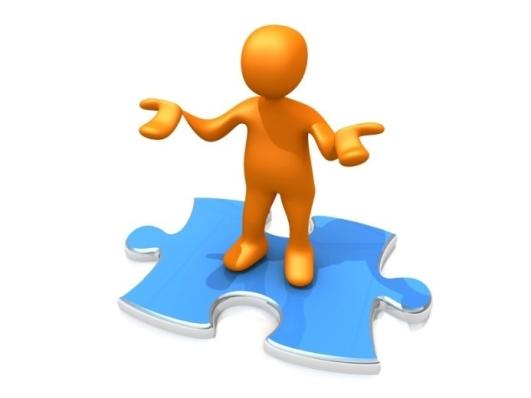 الأسس التربوية التي يجب التركيز عليها للمعاقين بصرياً
ان تعتمد على الحروف البارزة في قراءتها
تسهم في تحقيق الأهداف التدريسية
تعتمد على التعامل المسي
تعتمد على نماذج ثنائية وثلاثية الابعاد
تستخدم برامج الوسائط التي تركز على الصوت
تعتمد على الكتب الناطقة
تكون امنة عند استخدامها
خطوات تصميم الوسائل التعليمية في التربية الخاصة
تحديد الأهداف التعليمية العامة من الوسيلة
تحديد خصائص الفئة المستهدفة
ان تراعي الوسيلة التعليمية مبداء تفريد التعليم
تحليل المستوى التعليمي
تحديد الأهداف السلوكية
تحديد الاستراتيجية المستخدمة في التعليم
المواءمة بين المنتج التعليمي و طرائق التدريس
المواءمة بين المنتج التعليمي و المادة التعليمية
خطوات تصميم الوسائل التعليمية في التربية الخاصة
تحديد محتوى الوسيلة ( الرسالة التي تحملها )
مراعات الأسس التربوية و السيكولوجية (الانتباه-الادراك-الميول)عند التصميم وتطبيق أسس نظريات التعليم.
مراعاة المعايير الفنية عند التصميم
ان تتصف الوسيلة بالمرونة و الاستمرارية والتجديد
عمل مخطط اولي لتصميم الوسيلة.
تحديد العناصر والخامات المستخدمة بالوسيلة التعليمية .
تجريب الوسيلة للتأكد من صحة ومناسبة محتواها
اختيار المكان المناسب وإعداده بشكل يسهل استخدام الوسيلة 
توفير الوسائل والادوات والأجهزة في غرفة الدرس قبل البدء وترتبيها بشكل متسلسل
تخطيط النشاطات والخبرات المستخدمة عند عرض الوسيلة .
تهيئة اذهان الطلبة للعرض.
اسس الاستخدام الوظيفي للوسائل التعليمية في التربية الخاصة
أولا : مرحلة التحضير ما قبل الاستخدام :
مراقبة نشاط الطلبة وتفاعلهم مع الوسيلة
التركيز على مشاركة المتعلم الإيجابية اثناء استخدام الوسيلة
التخطيط لاستخدام الوسيلة بشكل فعال
استخدام الوسيلة بشكل متكامل مع باقي المواد
تقديم الوسيلة وشرح الرموز قبل عرضها
التأكد من وضوح الوسيلة اثناء العرض للجميع ومناسبة سرعة عرض الوسيلة و الطريقة التي تعرض بها .
ان تشجع على تفاعل المتعلمين مع المواد المعروضة عليهم
إخفاء الوسيلة بعد الانتهاء منها حتى لا تشتت اذهان الطلاب.
اسس الاستخدام الوظيفي للوسائل التعليمية في التربية الخاصة
ثانيا : مرحلة  الاستخدام :
مناقشة حول الأفكار التي تعرضها الوسيلة
متابعة الوسيلة
تقويم  الوسيلة
اسس الاستخدام الوظيفي للوسائل التعليمية في التربية الخاصة
ثالثا : مرحلة ما بعد الاستخدام :